Білім беру ұйымдарында «Біртұтас тәрбие» бағдарламасын бекіту туралы
ҚАЗАҚСТАН РЕСПУБЛИКАСЫНЫҢ
ОҚУ-АҒАРТУ МИНИСТРЛІГІНІҢ №194 БҰЙРЫҒЫ
1
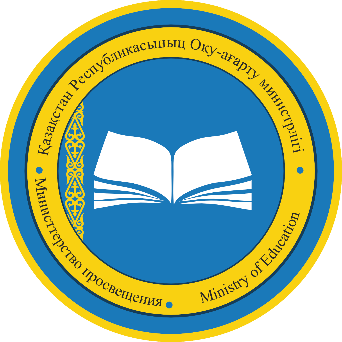 »
Мемлекет Басшысының тапсырмасы: 
мектептегі тәрбие жұмысын ұйымдастыру тәсілдерін жаңарту
(Ұлттық Құрылтайдың «Адал адам – Адал еңбек – Адал табыс» атты  үшінші отырысы)
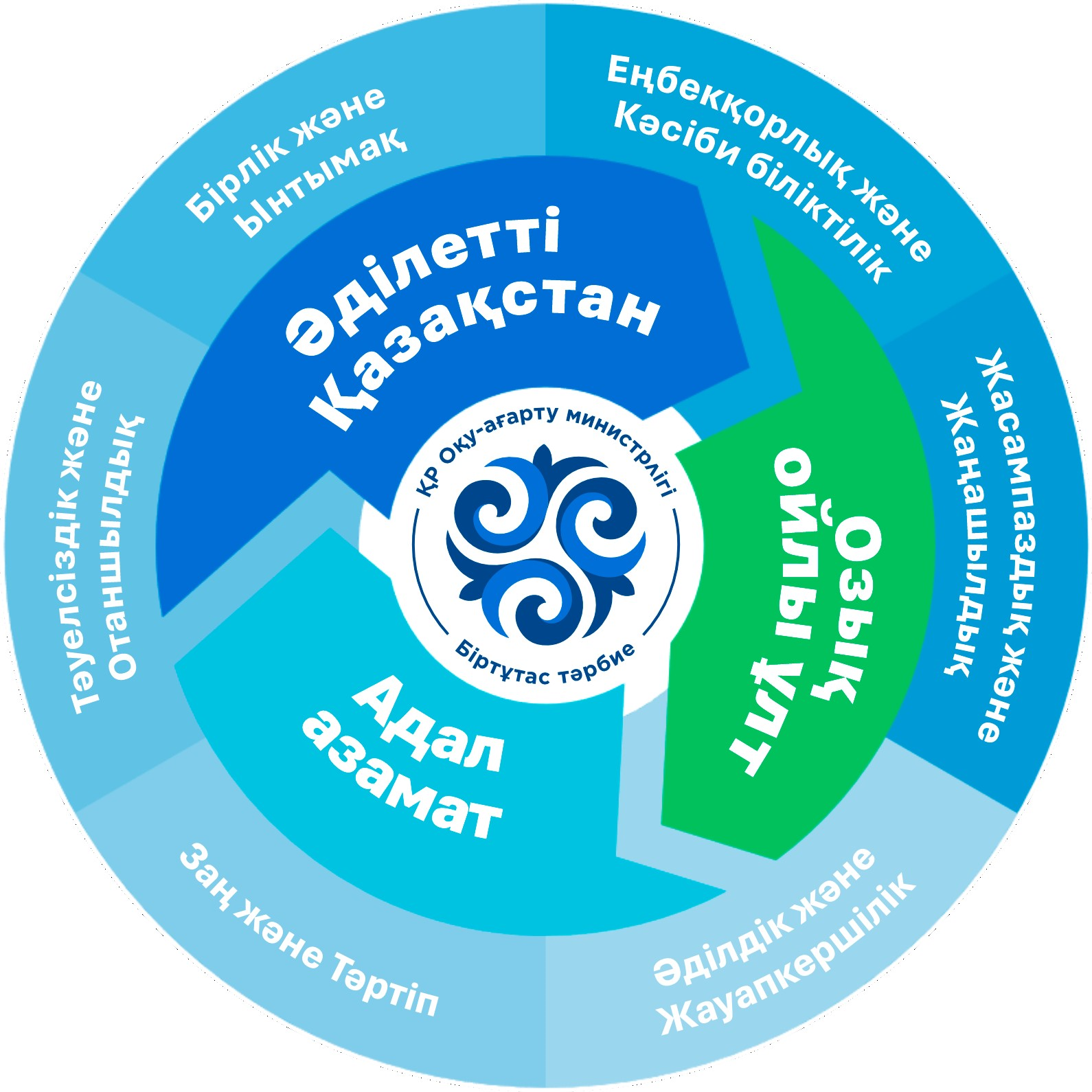 Қағидамыз – әділдік, 
тірегіміз – жауапкершілік, 
мақсатымыз – өрлеу
Қ.Тоқаев
2
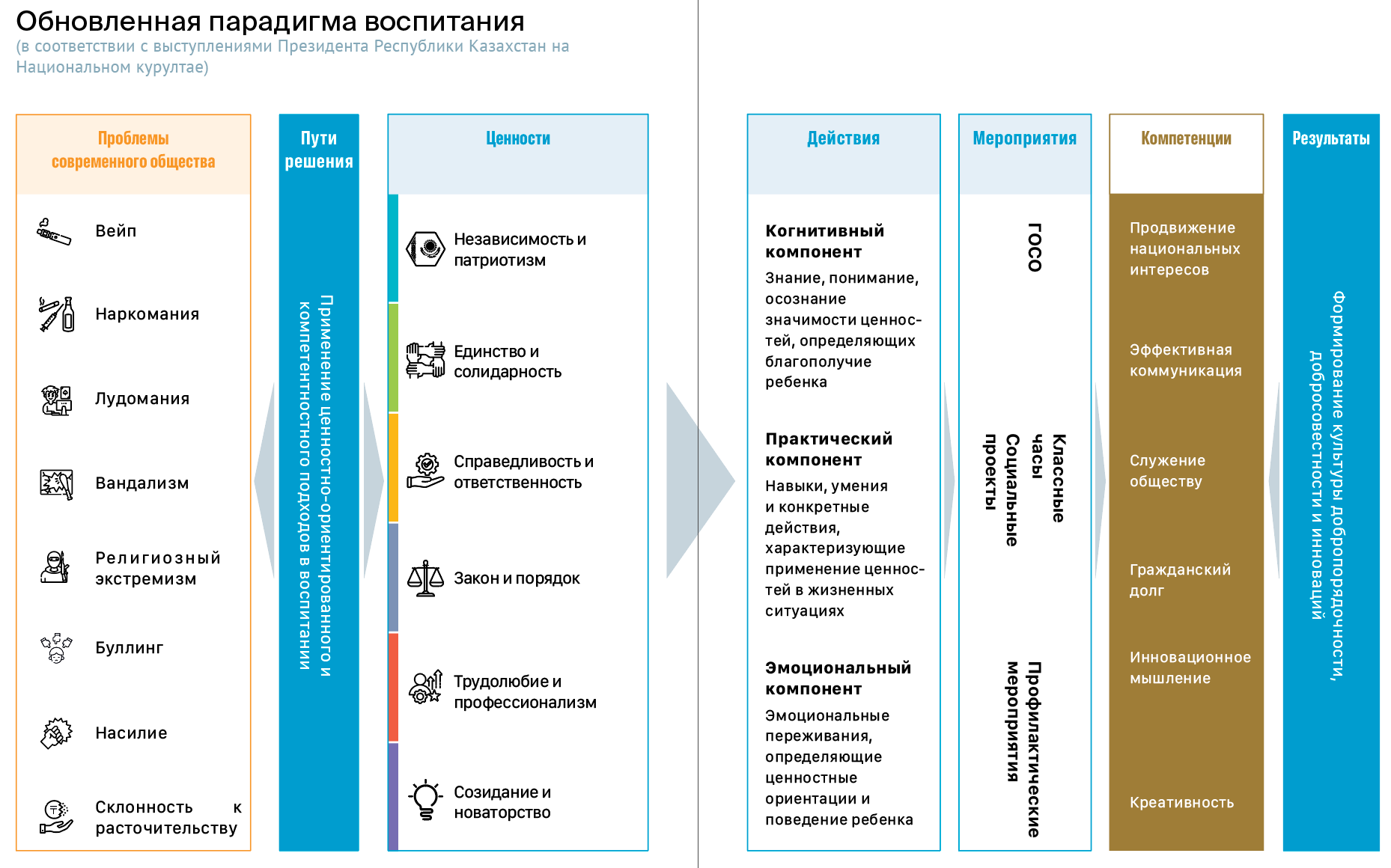 Тәрбие парадигмасын жаңарту
(Қазақстан Республикасы Президентінің Ұлттық құрылтайда сөйлеген сөзіне сәйкес)
Нәтиже
Шешу
жол-дары
Қазіргі қоғамның мәселелері
Құзыреттілік
Іс-шара
Әрекет
Құндылықтар
Танымдық
компонент
Баланың әл-ауқатын
анықтайтын
құндылықтардың
маңыздылығын білу,
түсіну, сезіну
Ұлттық
мүдделерді
насихаттау
Тәуелсіздік және
Отаншылдық
МЖМББС
Нашақорлық
Тиімді
коммуникация
Бірлік және
Ынтымақ
Практикалық
компонент
Өмірлік жағдайларда
құндылықтар
қолдануды
сипаттайтын
дағдылар мен нақты
әрекеттер
Қоғамға қызмет
Сынып сағаты
Әлеуметтік
жобалар
Әділдік және
Жауапкершілік
Тәрбиенің құндылыққа бағдарланған және
құзыреттілік тәсілдерін қолдану
Парасаттылық, адалдық және инновация
мәдениетін қалыптастыру
Діни 
экстремизм
Азаматтық
парыз
Заң және Тәртіп
Эмоционалды
компонент
Баланың
құндылықтарын,
бағдарын және
мінез-құлқын
анықтайтын
эмоционалдық
тәжірибе
Инновациялық
ойлау
Еңбекқорлық және
Кәсіби біліктілік
Зорлық-зомбылық
Алдын-алу
шаралары
Жасампаздық
Жасампаздық және
Жаңашылдық
Ысырапшылдық
3
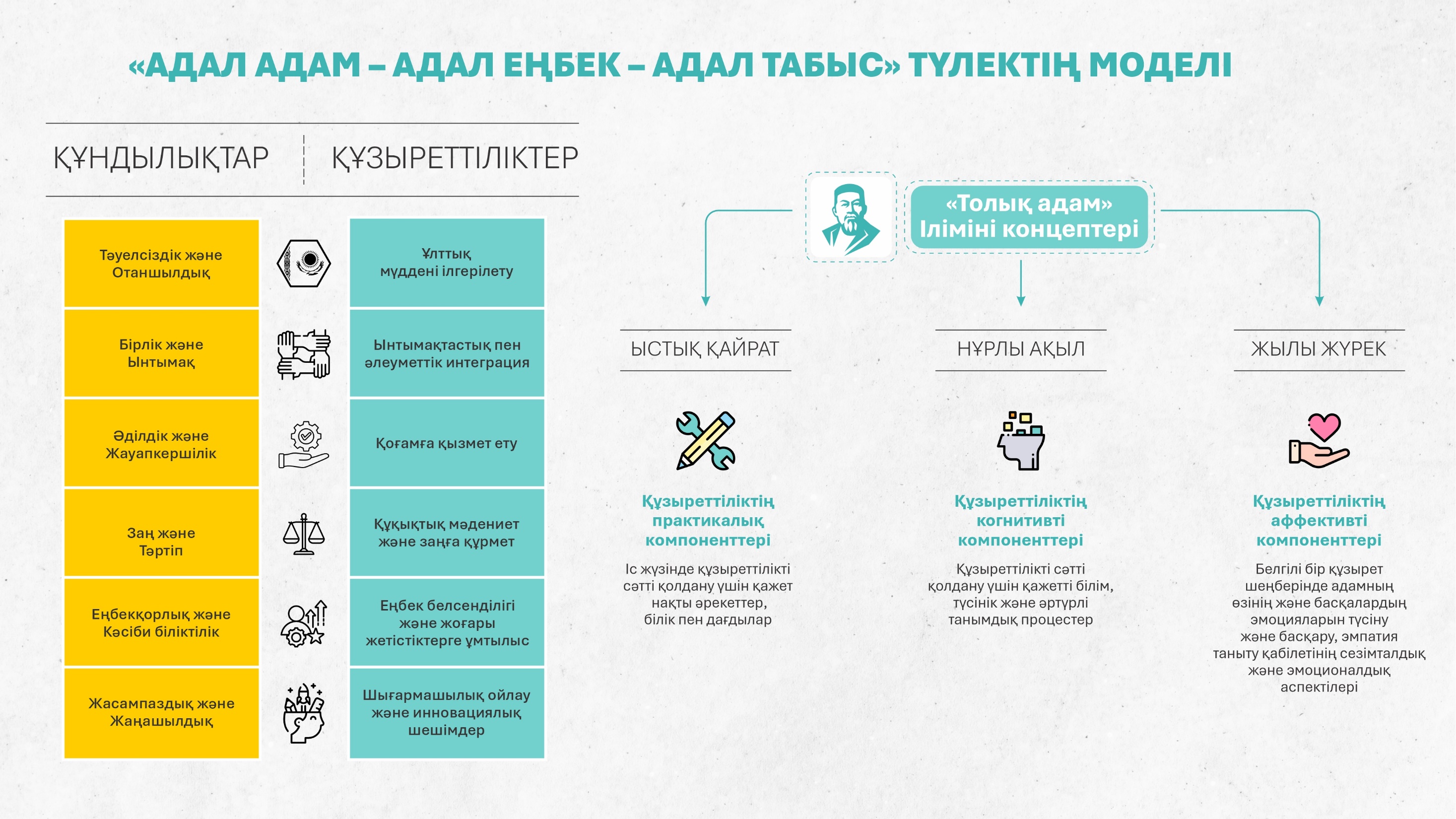 Құндылықтардың айларға бөлінісі
Декабрь – месяц
«ЕДИНСТВО И 
СОЛИДАРНОСТЬ»
Октябрь – месяц
«НЕЗАВИСИМОСТЬ И 
ПАТРИОТИЗМ»
Сентябрь – месяц
«ТРУДОЛЮБИЕ И 
ПРОФЕССИОНАЛИЗМ»
Ноябрь – месяц
«СПРАВЕДЛИВОСТЬ И 
ОТВЕТСТВЕННОСТЬ»
Январь – месяц
«ЗАКОН И ПОРЯДОК»
Февраль – месяц
Апрель – месяц
Март – месяц
«СОЗИДАНИЕ И 
НОВАТОРСТВА»
«НЕЗАВИСИМОСТЬ И 
ПАТРИОТИЗМ»
«ТРУДОЛЮБИЕ И 
ПРОФЕССИОНАЛИЗМ»
Август – месяц
Июнь – месяц
«СОЗИДАНИЕ И 
НОВАТОРСТВА»
Июль – месяц
Май – месяц
«ЕДИНСТВО И 
СОЛИДАРНОСТЬ»
«ЗАКОН И ПОРЯДОК»
«ЗАКОН И ПОРЯДОК»
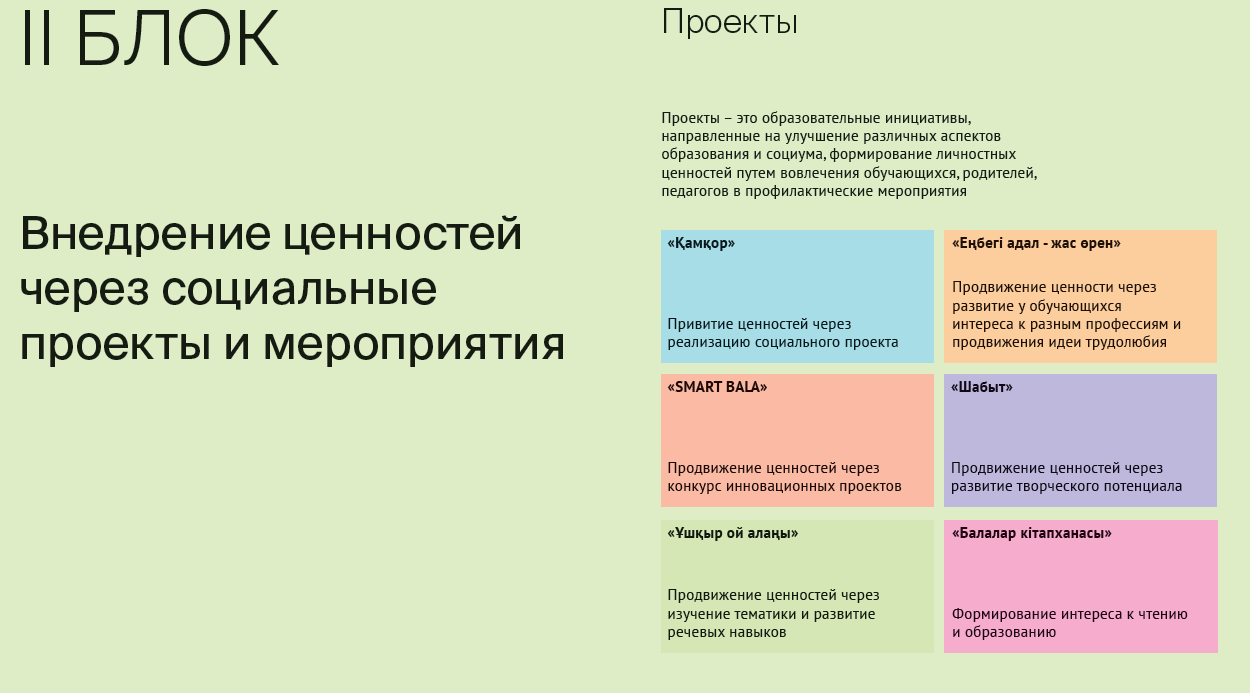 Жобалар
Жобалар – бұл білім беру мен қоғамның әртүрлі
аспектілерін жақсартуға, білім алушыларды, ата-аналарды,
педагогтерді профилактикалық іс-шараларға тарту арқылы
жеке құндылықтарды қалыптастыруға бағытталған білім
беру бастамалары
Әлеуметтік жобалар
мен іс-шаралар арқылы
құндылықтарды енгізу
«Еңбегі адал - жас өрен»


Білім алушылардың әртүрлі
мамандыққа деген қызығушылығын
арттыру және еңбекқорлық идеясы
арқылы құндылықтарды дәріптеу
«Қамқор»



Әлеуметтік жобаларды жүзеге
асыру арқылы құндылықтарды
дәріптеу
«Шабыт»

Білім алушылардың
шығармашылық әлеуетін ашу
арқылы құндылықтарды дәріптеу
«SMART BALA»


Инновациялық жобалар конкурсы
арқылы құндылықтарды дәріптеу
«Ұшқыр ой алаңы»

Тілдік дағдыларды дамыту және
тақырыптық талқылау арқылы
құндылықтарды дәріптеу
«Балалар кітапханасы»

Кітап оқуға және білім алуға
қызығушылықты қалыптастыру
6